Eike Stepper

stepper@esc-net.de
http://www.esc-net.de
http://thegordian.blogspot.com

Berlin, Germany
CDO Model RepositoryWhere Models Live
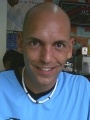 SAP Modeling Meeting
Wednesday, January 27, 2010
Agenda
Overview
Distribution
Persistence
Resources
Versioning
Scalability
Queries
Transactionality
Collaboration
Integration
Usage Example
Related TODOs
2
CDO Model Repository – Where Models Live
© 2010 by Eike Stepper, Berlin, Germany. Made available under the EPL v1.0
Overview
Client 1
Client 2
Client 3
relational,
OO, …
Repository
Client 4
Client 5
Client 6
3
CDO Model Repository – Where Models Live
© 2010 by Eike Stepper, Berlin, Germany. Made available under the EPL v1.0
Overview
Client 1
Client 2
Client 3
relational,
OO, …
Repository
Client 4
Client 5
Client 6
4
CDO Model Repository – Where Models Live
© 2010 by Eike Stepper, Berlin, Germany. Made available under the EPL v1.0
Overview
Client 1
Client 2
Client 3
relational,
OO, …
Repository
Client 4
Client 5
Client 6
5
CDO Model Repository – Where Models Live
© 2010 by Eike Stepper, Berlin, Germany. Made available under the EPL v1.0
Distribution
Various ways to set up an IRepository
XML config file, programmatically, Spring, …
OSGi, stand-alone, …
All components customizeable
Various ways to open a CDOSession
Net4j: TCP, HTTP, embedded, …
CDO: embedded
Other transports possible
Offline mode coming soons
Cloned and sync’ed repository, normal sessions
6
CDO Model Repository – Where Models Live
© 2010 by Eike Stepper, Berlin, Germany. Made available under the EPL v1.0
Persistence
Pluggable storage backend adapters (IStores)
DBStore (CDO’s own O/R mapper)
HibernateStore / Teneo
ObjectivityStore
DB4OStore
MEMStore
Changing the store type does not affectclient applications!
7
CDO Model Repository – Where Models Live
© 2010 by Eike Stepper, Berlin, Germany. Made available under the EPL v1.0
Resources
A CDOResource is an EObject
A repository contains CDOResourceNodes
CDOResourceFolders
CDOResources
The resource tree is
Navigable through EMF
Queryable through CDO
8
CDO Model Repository – Where Models Live
© 2010 by Eike Stepper, Berlin, Germany. Made available under the EPL v1.0
Versioning
CDO supports record temporality
Must be supported by IStore
Can be configured per IRepository
CDO supports branching (coming soon)
Must be supported by IStore
Can be configured per IRepository
A CDOView provides consistent graphs
From a particular branch
From a particular point in time
9
CDO Model Repository – Where Models Live
© 2010 by Eike Stepper, Berlin, Germany. Made available under the EPL v1.0
Scalability
Lazy loading at object granule
Lazy loading without container object
Partial collection loading, chunking
Adaptive prefetching
Manual prefetching
Automatic unloading at object granule
10
CDO Model Repository – Where Models Live
© 2010 by Eike Stepper, Berlin, Germany. Made available under the EPL v1.0
Queries
CDO includes a generic query framework
Supports any query language
Supports named parameters
Supports synchronous execution
Supports asynchronous execution
Query language handlers can be
plugged into an IRepository (OCL?, EMF-Q?, …)
implemented by an IStore (SQL, HQL, custom, …)
11
CDO Model Repository – Where Models Live
© 2010 by Eike Stepper, Berlin, Germany. Made available under the EPL v1.0
Transactionality
Strong transactional safety at model-level
Multiple transactions per session
Multiple save points per transaction
Rollback to any save point
Commit with progress monitoring
Hooks for custom transaction handlers
Conflict detection and fail-early-transactions
Pluggable conflict resolvers
Explicit read/write locking on object granule
XA transactions to multiple repositories
12
CDO Model Repository – Where Models Live
© 2010 by Eike Stepper, Berlin, Germany. Made available under the EPL v1.0
Collaboration
Passive Updates
Asynchronous commit notifications
Invalidation of objects, lazy reload if needed
Can be switched off per session
Change subscriptions
Asynchronous change delta delivery
Registration with repository per object
Automated through pluggable adapter policies
Remote session manager
Notifies about state of other sessions
Supports sending/receiving of arbitrary messages
13
CDO Model Repository – Where Models Live
© 2010 by Eike Stepper, Berlin, Germany. Made available under the EPL v1.0
Integration
Integrates with EMF at the model level,not at the edit- or UI-level.
Uninvasive to the .ecore file.
Best results with regenerated models (native)
Regeneration not needed (legacy)
Dynamic models supported
Multiple repositories per ResourceSet
External references
14
CDO Model Repository – Where Models Live
© 2010 by Eike Stepper, Berlin, Germany. Made available under the EPL v1.0
CDOSession session = config.openSession();
CDOBranch teamBranch = session.getBranchManager().getBranch(“MAIN/team1”);
CDOBranch branch = teamBranch.createBranch(“stepper”);

CDOTranaction transaction = session.openTransaction(branch);
CDOResource resource = transaction.getResource(“/client1/facility3”);
resource.getContents().add(facility);

CDOCommit info = transaction.commit(progressMonitor);
System.out.println(info.getUserID(),
                   info.getComment());

CDOView view = session.openView(info.getBranch(), info.getTimeStamp());
CDOResource readOnlyResource = view.getResource(“/client1/facility3”);
Facility object = readOnlyResource.getContents().get(0);
System.out.println(object.cdoID(),
                   object.cdoState(),
                   object.cdoView());

CDORevision revision = f.cdoRevision();
System.out.println(revision.getTimeStamp(), 
                   revision.getRevised(), 
                   revision.getVersion());
15
CDO Model Repository – Where Models Live
© 2010 by Eike Stepper, Berlin, Germany. Made available under the EPL v1.0
Relevant TODOs
Model evolution
I.e. instance migration
Conceptually and technically complex
Access control
I.e. authorization
Comparingly easy
Composite views
I.e. objects from different branch points (tags)
Probably medium complexity
Native design time models (non-DSLs)
I.e. Ecore, UML2, GMF Notation
Medium complexity, maintenance challenge
Common query language
16
CDO Model Repository – Where Models Live
© 2010 by Eike Stepper, Berlin, Germany. Made available under the EPL v1.0
THE END